State of the Union: Evaluating the Current and Envisioning the Future Knowledge Base of EAP
Dr Ian Bruce, The University of Waikato, New Zealand
Dr Alex Ding, The University of Leeds
Ding, A., & Bruce. I. (in press). The English for Academic Purposes Practitioner: Operating on the Edge of Academia. Palgrave.
Discursive Competence
social competence
generic competence
textual competence Bhatia, V. K. (2004). Worlds of
   (Bhatia, 2004)
Social Competence
incorporates an ability to use language more widely to participate effectively in a variety of social and institutional contexts to give expression to one’s social identity, in the context of constraining social structures and social processes [emphasis added] 
(Bhatia, 2004, p. 144)
Generic Competence
means the ability to identify, construct, interpret and successfully exploit a specific repertoire of professional, disciplinary or workplace genres to participate in the daily activities and to achieve the goals of a specific professional community  
(Bhatia, 2004, p. 145)
Textual Competence
represents not only an ability to master the linguistic code, but also an ability to use textual, contextual and pragmatic knowledge to construct and interpret . . . texts 
(Bhatia, 2004, pp. 144-145)
Reference
Bhatia, V. K. (2004). Worlds of Written Discourse: A Genre-Based View. London: Bloomsbury Academic.
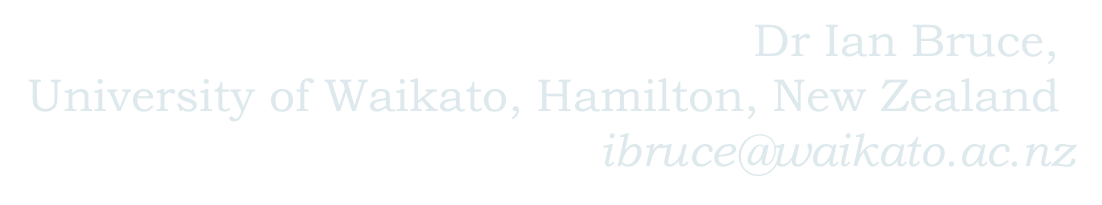